Περιστατικό
‘Ανδρας 69 ετών 
Καπνιστής 55 πακέτα/χρόνο
Ιστορικό σακχαρώδη διαβήτη
Ιστορικό προηγούμενου χειρουργείου: Αφαίρεση κήλης ΜΣΔ με ΔΕ πλάγια προβολή πρό 10 ετών 
Αδυναμία στο ΔΕ πόδι και χρήση μπαστουνιού 
Οδηγήθηκε στο νοσοκομείο λόγω πόνου μετρίας έντασης στο ΔΕ πόδι ο οποίος αυξανόταν το βράδυ και ξεκίνησε πριν 2 μήνες 
Περιορισμενο  ROM  και σε παθητική και σε ενεργητική κινητοποίηση λόγω πόνου
Ακτινογραφία Θώρακος
Οβελιαία άκτινογραφική απεικόνιση
Axial x-ray
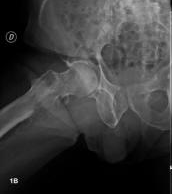 Σπινθηρογράφημα οστών
Αξονική τομογραφία (CT)
Τι είναι ;
Η οστεολυτική βλάβη αποτελεί μαλακό σημείο, ευένδοτο, με σημαντική απώλεια οστικής μάζας στην περιοχή του οστού.
Είναι συνήθως αποτέλεσμα μεταστατικού όγκου στον πνεύμονα, στο μαστό ή λόγω πολλαπλού μυελώματος.
Μπορεί να προκαλέσει σοβαρό πόνο στα οστά, παθολογικά κατάγματα και υπερκαλιαιμία